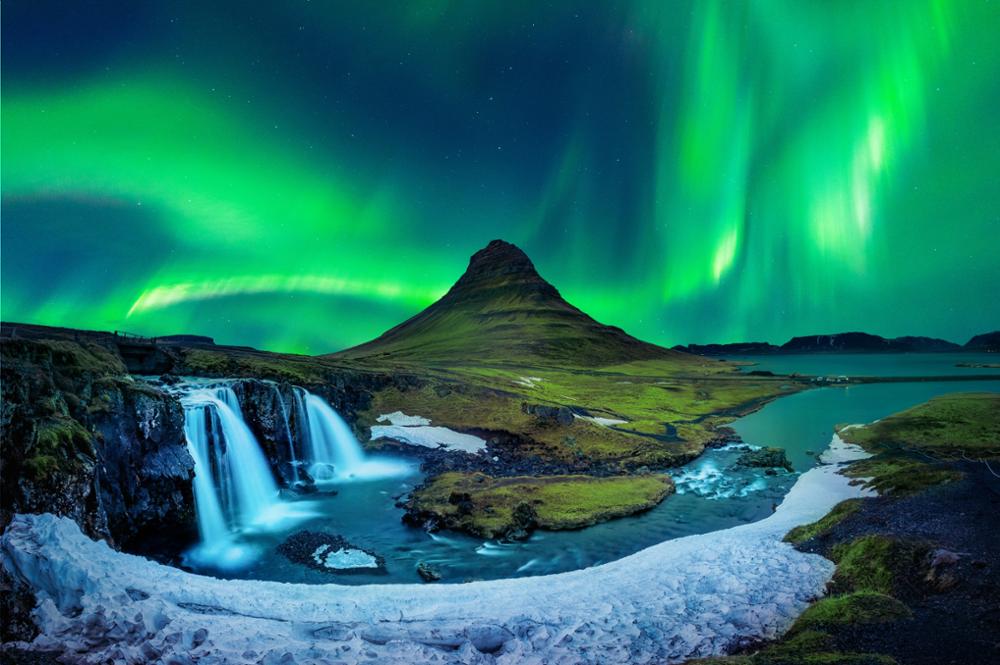 Phénomènes
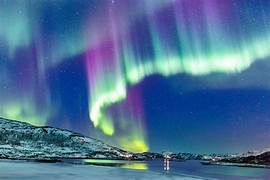 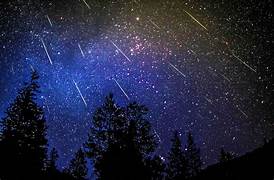 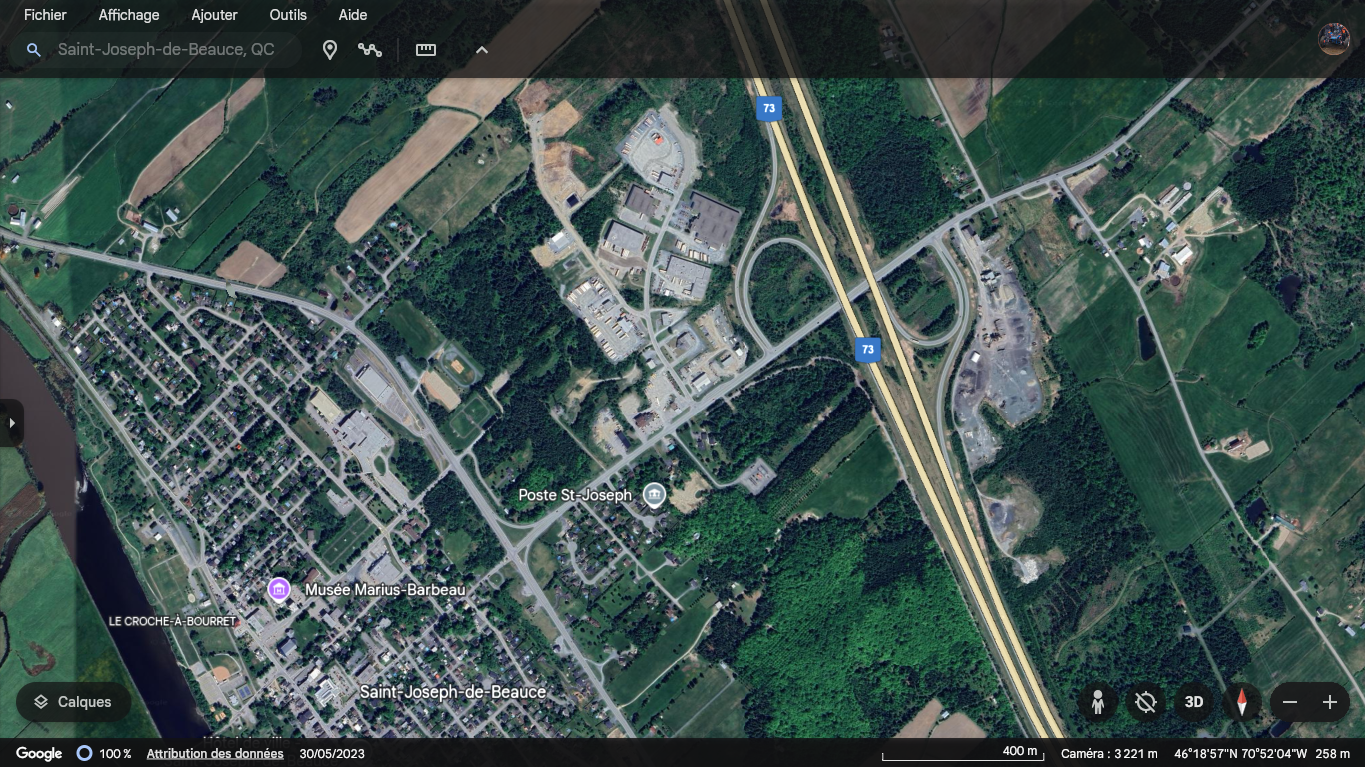 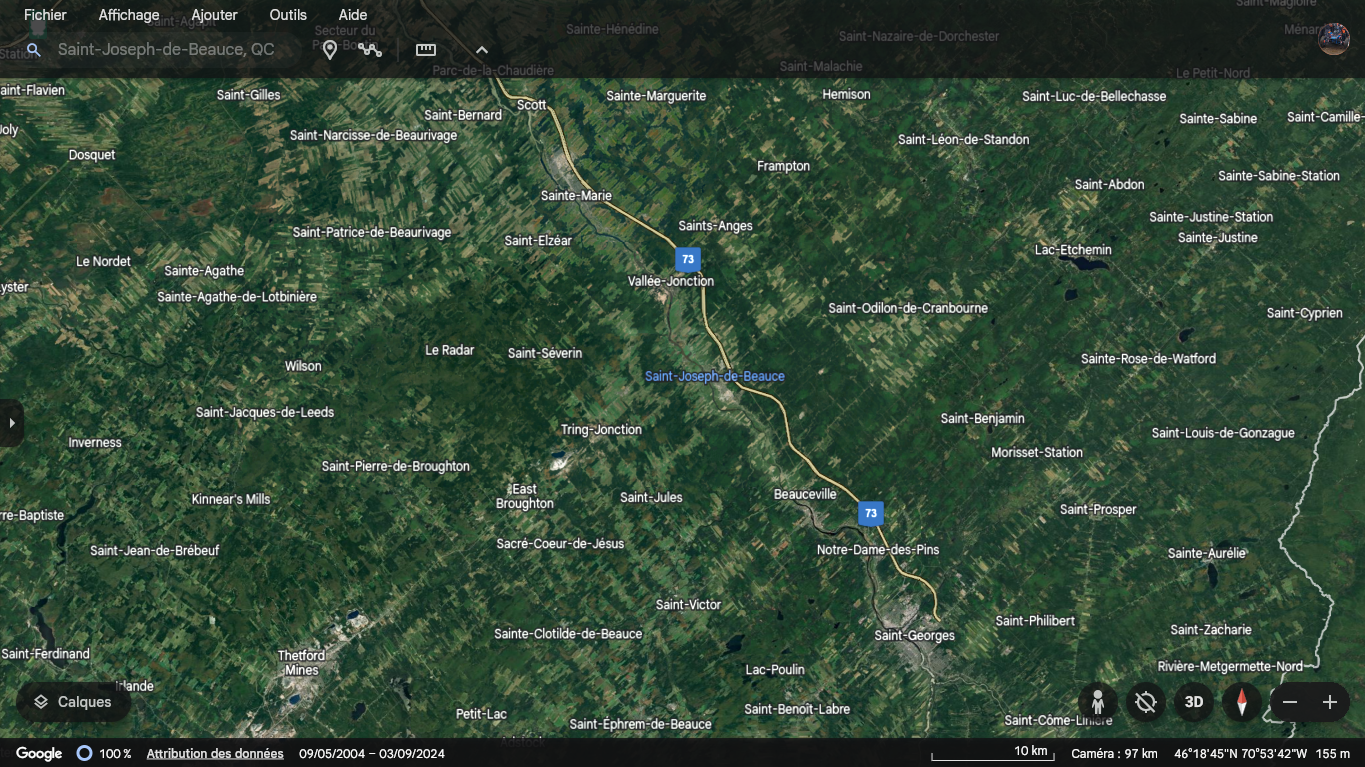 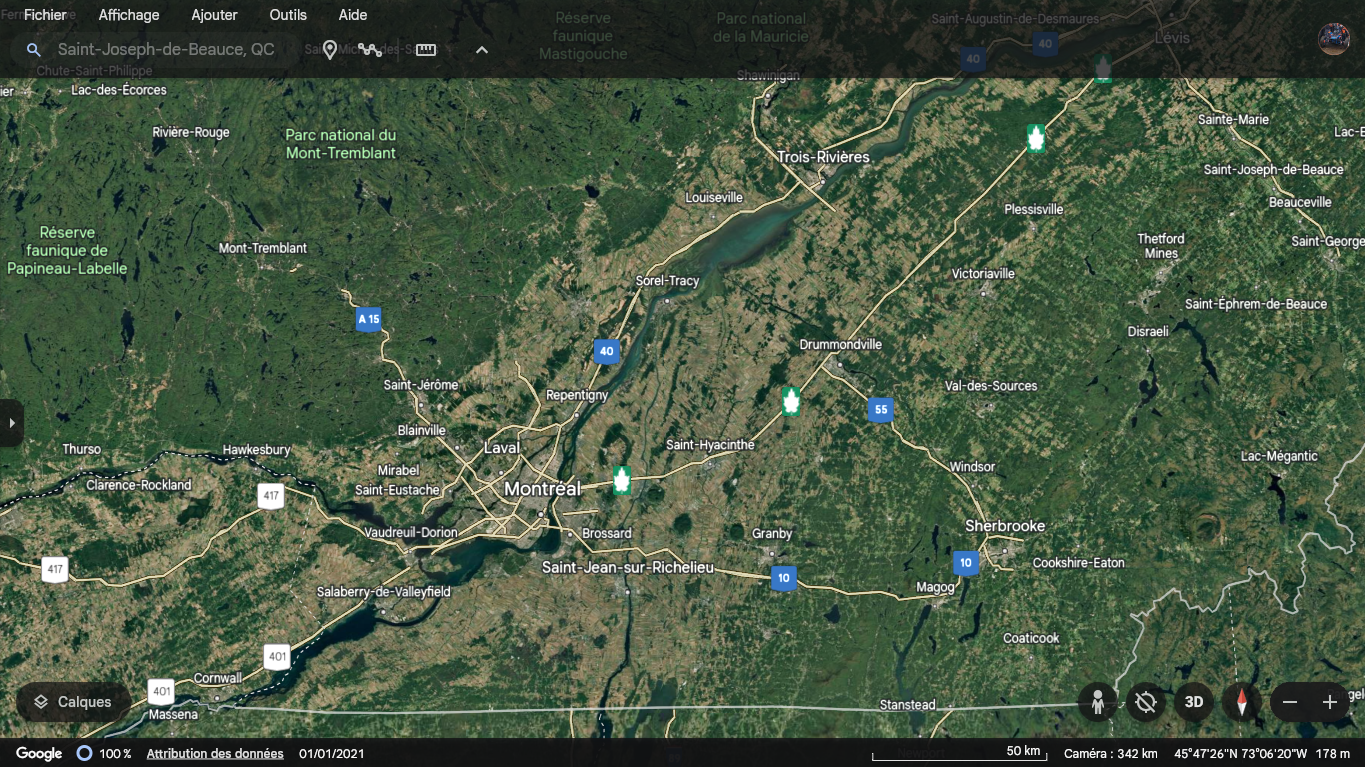